מערכת שידורים לאומית
חוק וחברה: קדושת החייםבמדבר ל"ה (ט'-ל"ד)
תנ"ך ממלכתי, י"א-י"ב
שם המורה: אביחי בן לאה
"בכוונה תחילה"למהותה של כוונת הלב בביצוע דבר עבירה.משפט עברי: מאז ועד היום.
מה נלמד היום?
מטרת השיעור היא הכרת תכליתן של ערי המקלט והחוק המצווה על הקמתן, תוך ביסוס מיומנויות נדרשות כגון: זיהוי מבנה החוק, התמצאות במפה, השוואה ואוצר מילים בתחום החוק.

במהלך השיעור נעסוק במספר נושאים:
+ מהן "ערי מקלט"			+ המקרים שבהם יש ודאות לרצח במזיד (בכוונה)
+ הרשות לנקום - גואל הדם		+ אחריות העדה על משפט הוגן

בתום השיעור נעמיק בחוק באמצעות משימה לסיכום.
מהן "ערי מקלט"?
6 ערים שנדרשו בני ישראל לבנות 
(3 בעבר הירדן המזרחי ו- 3 בגבולות כנען) 
כדי לשמש מפלט ומחבוא לרוצחים בשגגה 
מפני חשש לנקמת דם ועד להכרעת גזר דינם במשפט.
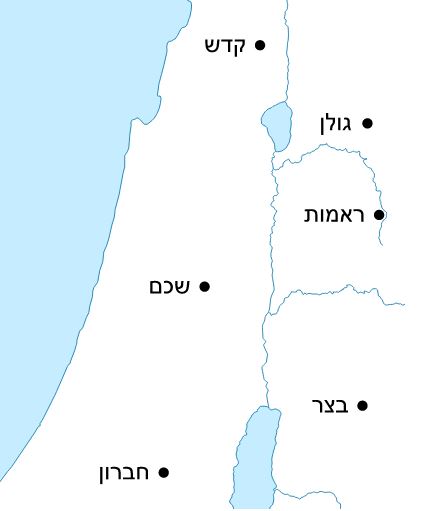 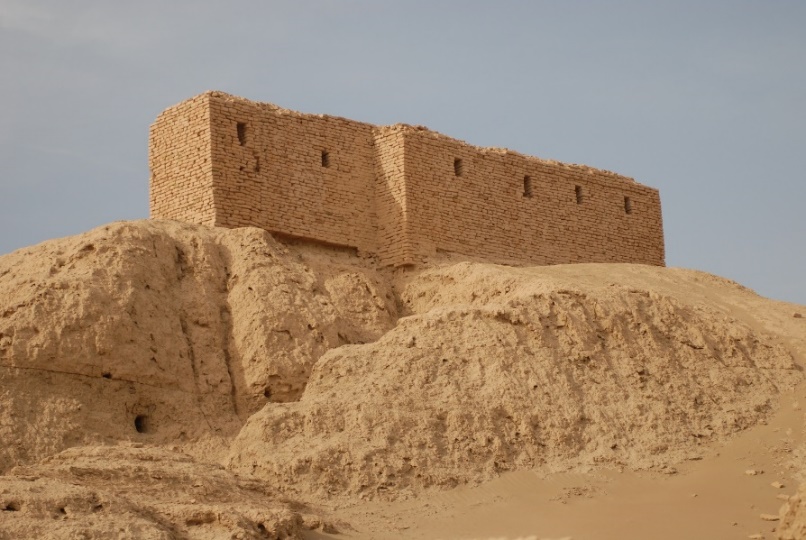 Oriaaaass,  מפת ערי המקלט, CC BY 3.0
צילום: Jasmine N. Walthall, U.S. Army מתוך: ויקישיתוף
במדבר ל"ה (ט'-ל"ד)
מוזמנים לפתוח את התנ"ך ולעקוב אחר הפסוקים בעת קריאתם!
המקרים שבהם יש ודאות לצח במזיד (בכוונה)
החוק מעלה שלושה מקרים לרצח בכוונה תחילה באמצעות כלים:
הרשות לנקום - גואל הדם
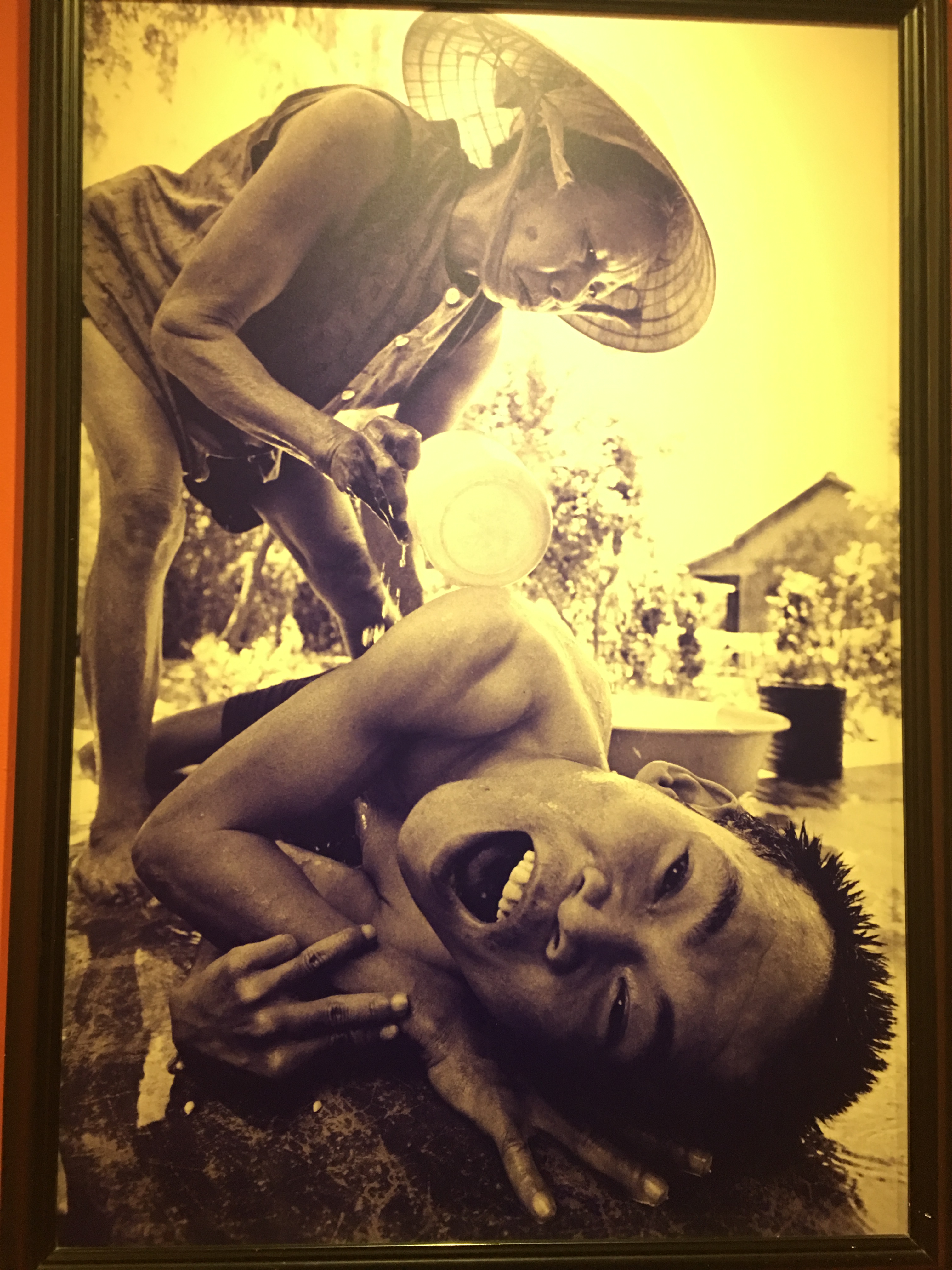 קרובו של הנרצח מקבל רשות לנקום את דמו במקרים אלה,
והוא זה ההורג את הרוצח במזיד.
אם אין לנרצח קרוב משפחה, אז בית הדין יעמיד לו גואל.
תמונה מתוך האוסף הפרטי של המורה
מקרים של רצח ללא כלי
שנאה ואיבה
החוק מתאר מקרים של הדיפה והריגה בידיים מתוך רגשי שנאה,
אלו מסגירים כוונת מכוון לרצוח, ולכן אין בהם משום ספק,
ולרוצח אין זכות לעיר מקלט, והוא נתון לנקמה של הגואל.
משימה לסיכום חלק א'
הסבירו מהי עמדתכם ביחס לנקמת דם. האם היא מוצדקת בעיניכם?
באיזו מידה החוק הוגן ביחס לרוצחים?
מהי החשיבות של ערי מקלט? והאם יש להן מקבילות כיום? הסבירו.
הפסקה קצרה ומיד חוזרים
מקרי רצח שאין בהם כוונת זדון
אדם שרצח בשוגג (בטעות) הוא זה:
שלא התכוון, 
שלא נערך מראש, 
שלא שם לב שעבר שם הנרצח (כשזרק אבן), 
שלא זמם להרוג, 
שהוא בלי שנאה לנרצח, 
שהוא בלי היכרות מוקדמת עם הנרצח, 
שאין סיבה נראית לעין שהתכוון להרוג.
אחריות העדה על משפט הוגן
העדה (זקני השבט והרשות השופטת)
אחראית לבחון את המקרים ולהכריע אם מדובר ברצח מכוון או בטעות.
בהתאם לכך עליה למנוע נקמה של גואל הדם ברוצח, 
או לחילופין לאפשר לו לנקום את הרצח של קרובו.
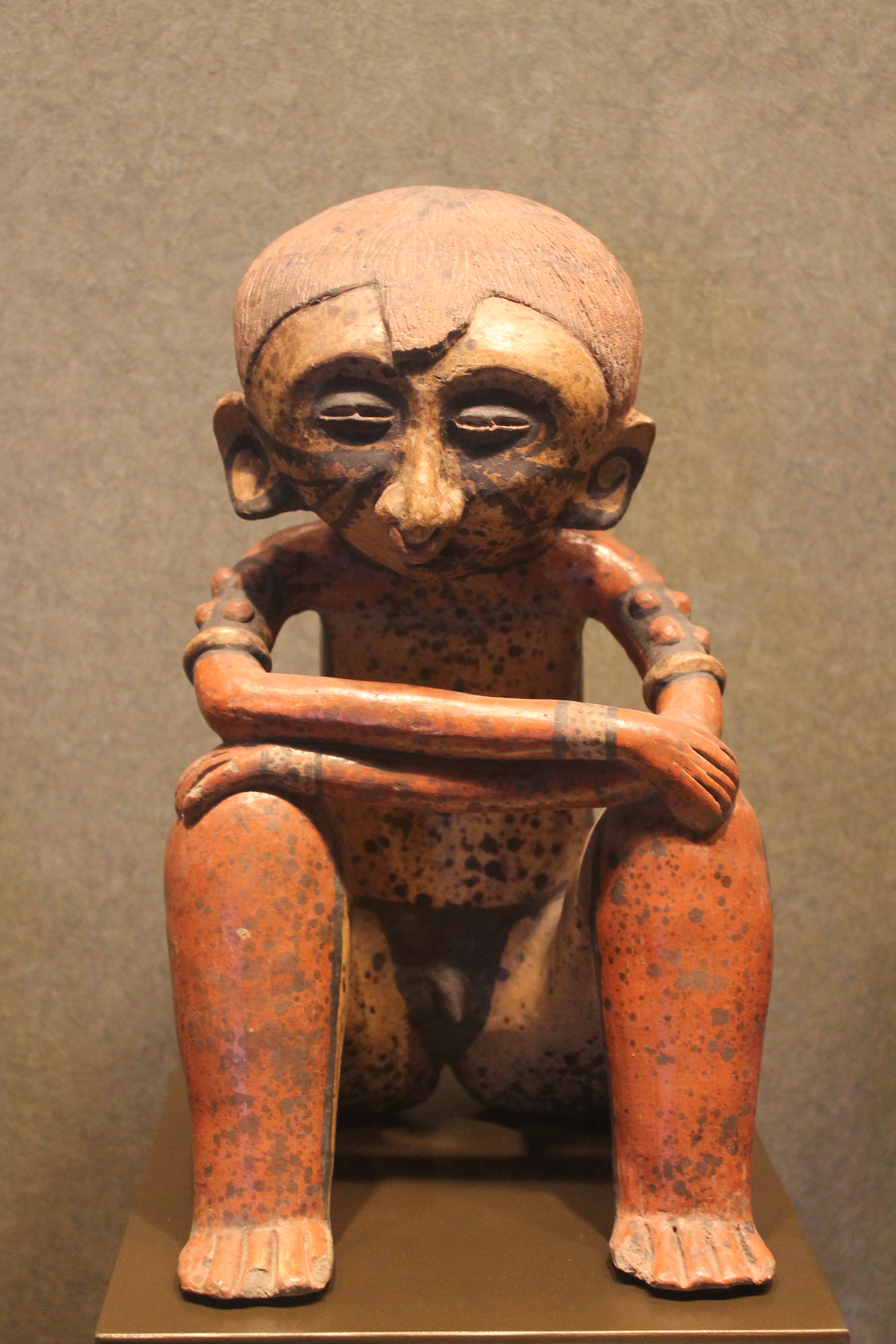 תמונה מתוך האוסף הפרטי של המורה
איסור היציאה מעיר המקלט עד למות הכהן הגדול
לרוצח שנקבע כי רצח בשוגג, יש זכות לקבל מחסה בעיר מקלט, אך אסור לו לצאת ממנה לפני מותו של הכוהן הגדול אשר משח אותו בשמן קודש.

אם יצא מהעיר מכל סיבה, והגואל מצא אותו - הגואל יכול להרוג אותו, וזה לא ייחשב לו כאשמה.
הבהרות החוק באשר לרצח בשוגג ובמזיד
אין לקחת כופר מרוצח בשוגג. עליו להישאר בעיר מקלט, ולא לחזור לעירו תמורת תשלום.
אין לקחת כופר מרוצח במזיד. עליו לשלם בחייו, ולא ניתן להמיר את העונש בתשלום.
צורך בקיום של 
עדים לרצח כדי להאשים בדין.
עד אחד אינו מספיק להרשעה.
טומאת הארץ
אין לנסות לשנות את הדין לגבי רוצחים במזיד.
הדרך היחידה לכפר על דמו של הנרצח היא הריגת הרוצח.
כל חריגה מכך מטמאת את הארץ ואת ה', השוכן בתוכה.
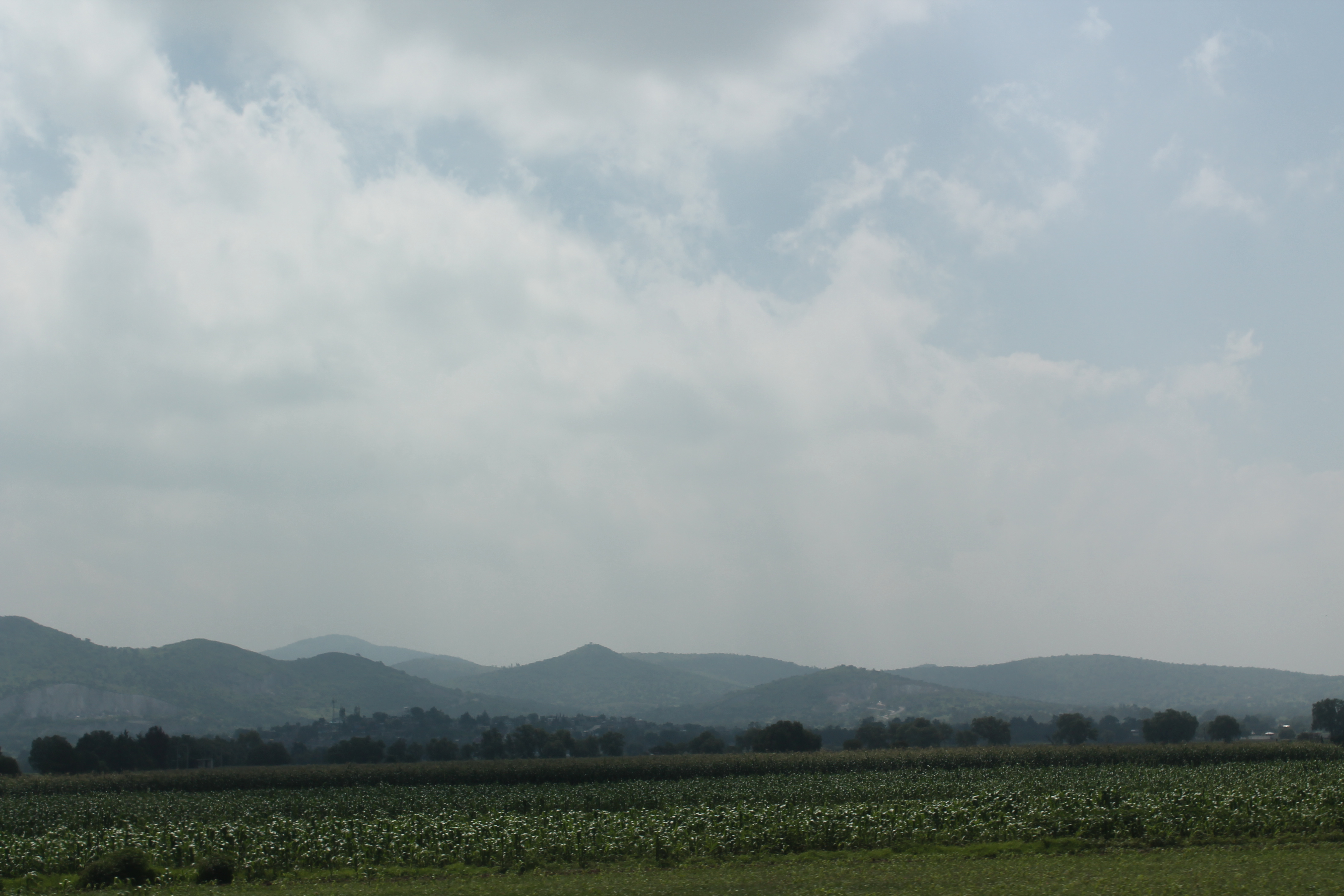 תמונה מתוך האוסף הפרטי של המורה
משימה לסיכום חלק ב'
מה החוק מלמד אותנו על צדק ועל לקיחת אחריות? הסבירו.
מדוע, לדעתכם, אסור לרוצח בשוגג לצאת מעיר המקלט לפני מות הכהן אשר משח אותו?
כיצד פריסת ערי המקלט בשישה מקומות שונים מעודדת את מימושו של החוק? הסבירו.
תודה שהשתתפתם בשיעור!
שימוש ביצירות מוגנות בזכויות יוצרים ואיתור בעלי זכויות
השימוש ביצירות במהלך שידור זה נעשה לפי סעיף 27א לחוק זכות יוצרים, תשס"ח-2007. אם הינך בעל הזכויות באחת היצירות, באפשרותך לבקש מאיתנו לחדול מהשימוש ביצירה, זאת באמצעות פנייה לדוא"ל rights@education.gov.il